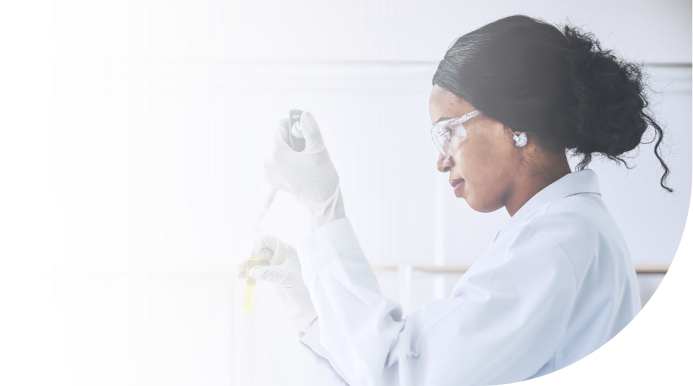 PROGRAMS DESIGNED TO HELP YOU SAVE
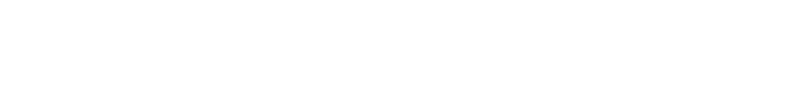 Insert Logo Here.
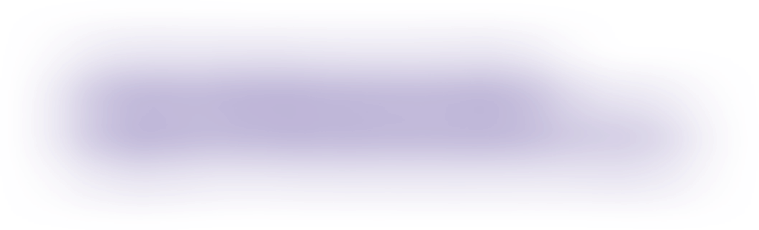 Exclusive Membership Offers On:
Lab Supplies & Equipment
R&D Tax Credit Eligibility
Microscope Systems
Corporate Credit Card
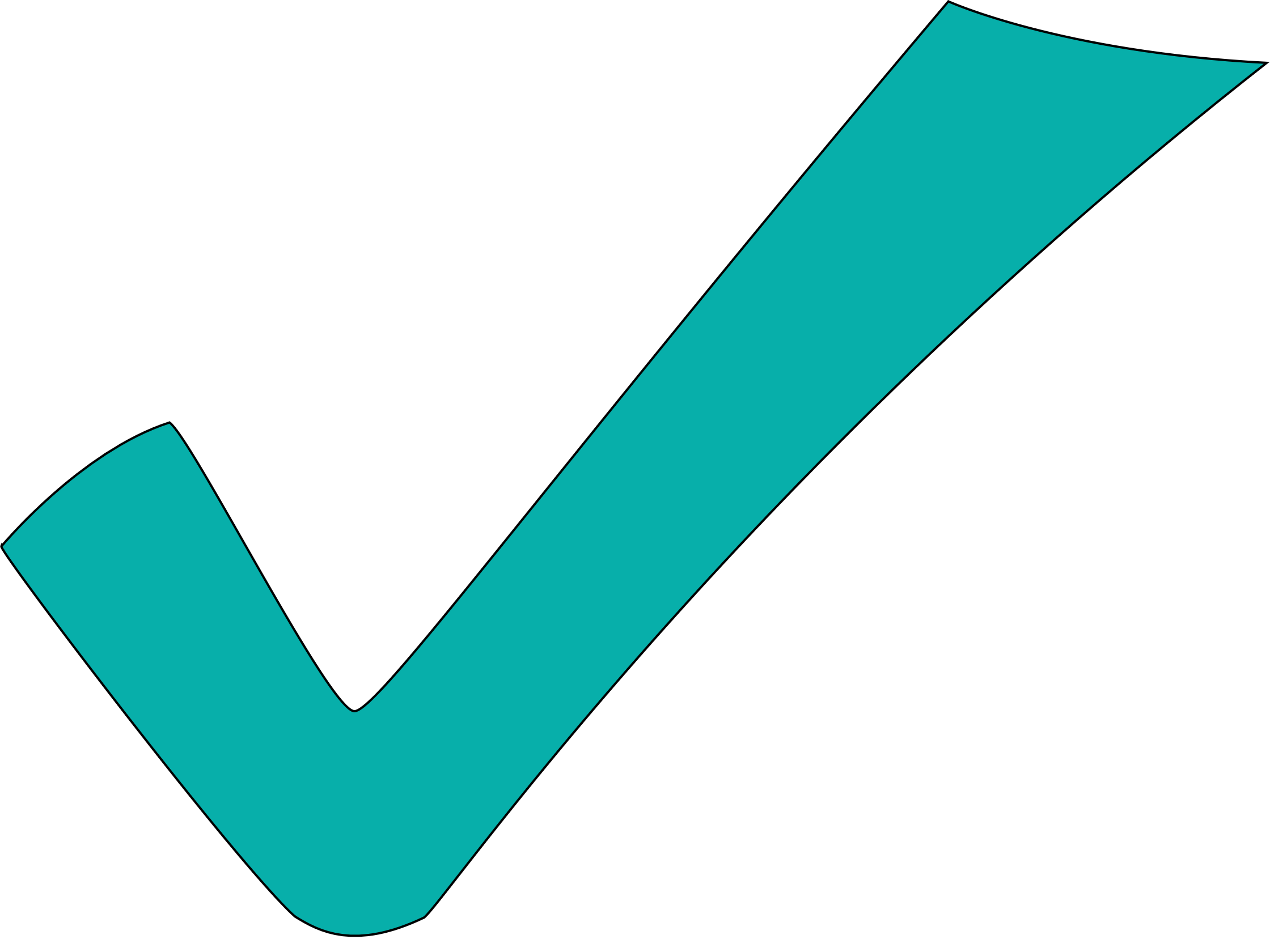 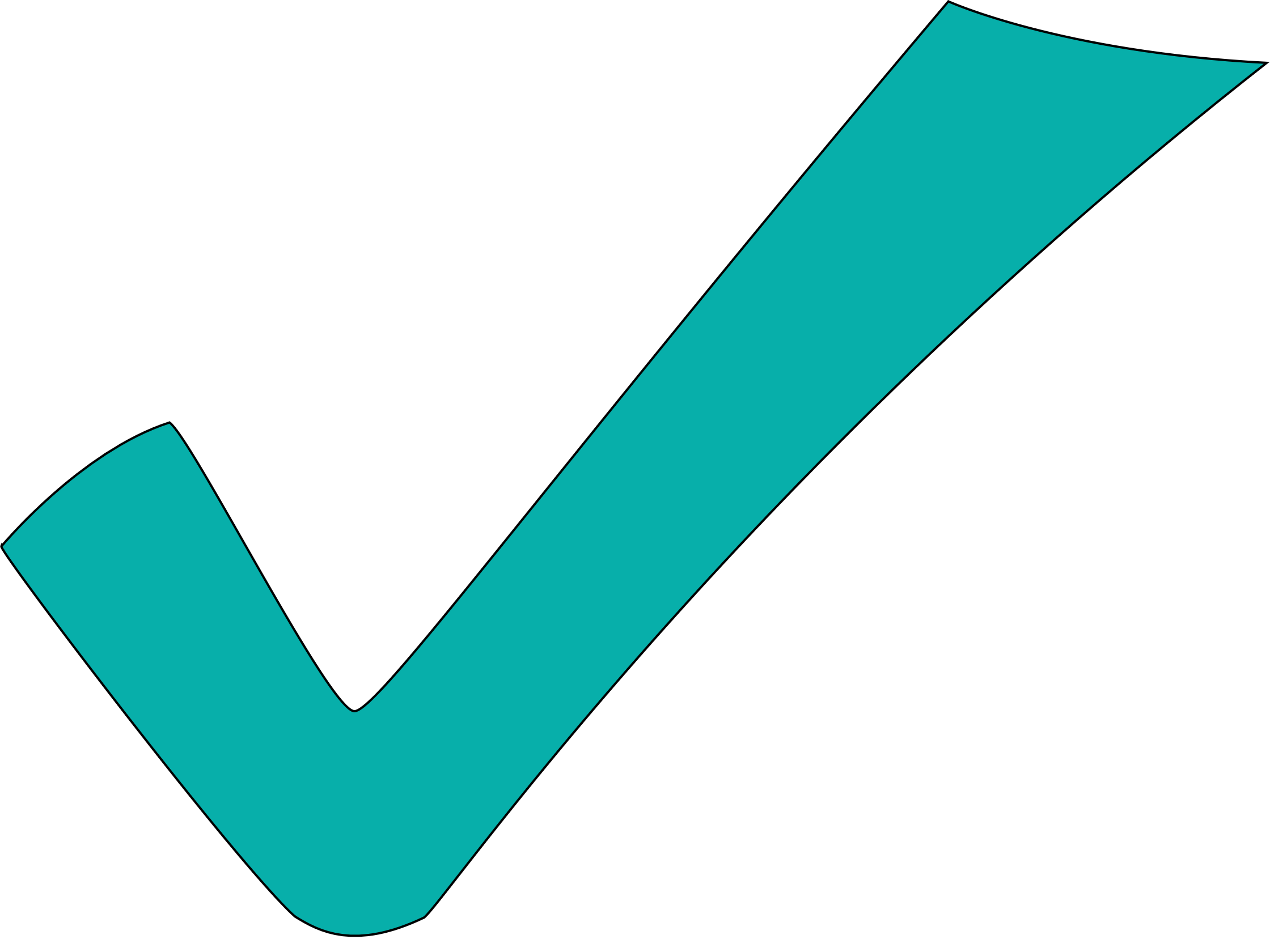 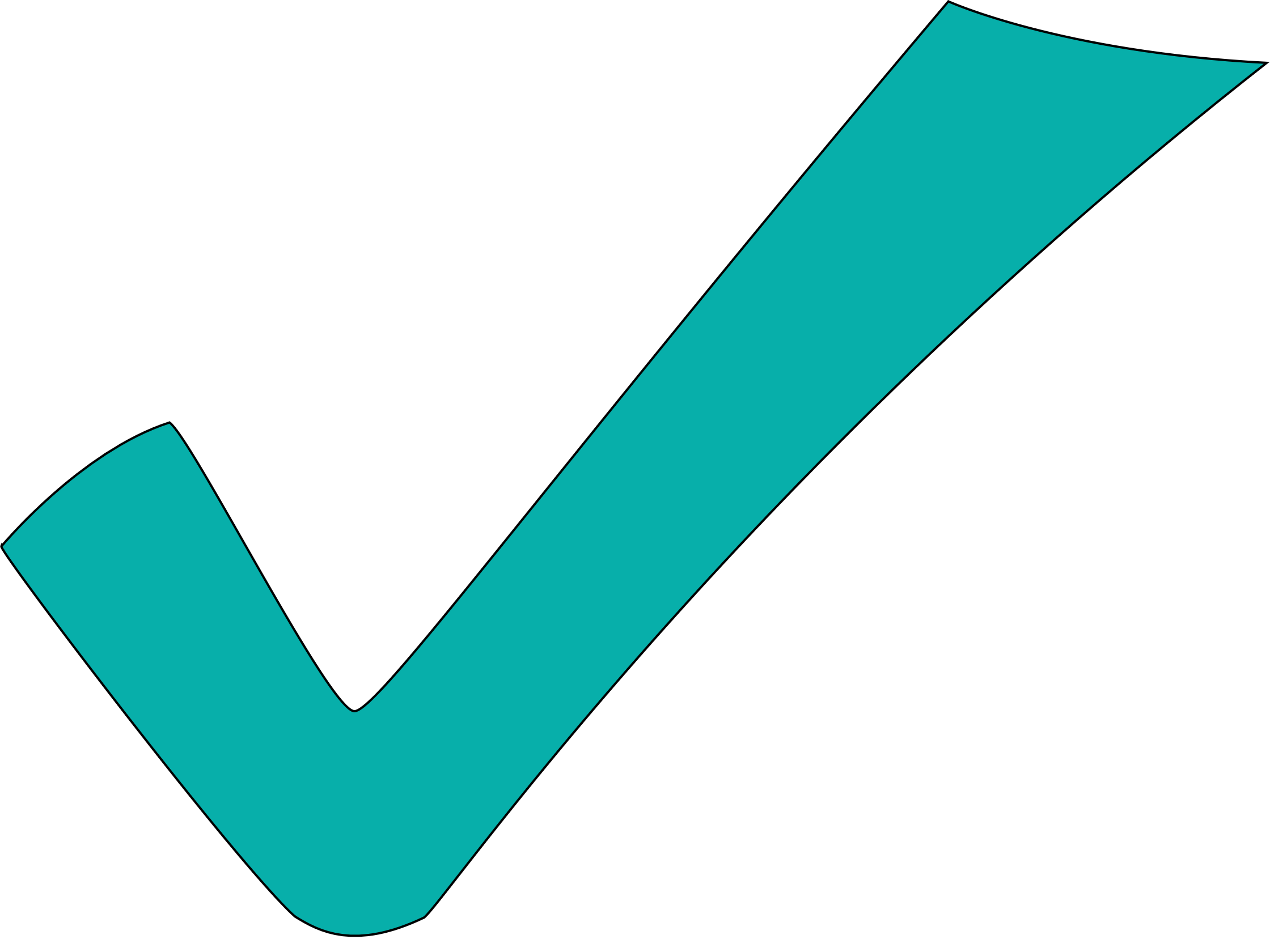 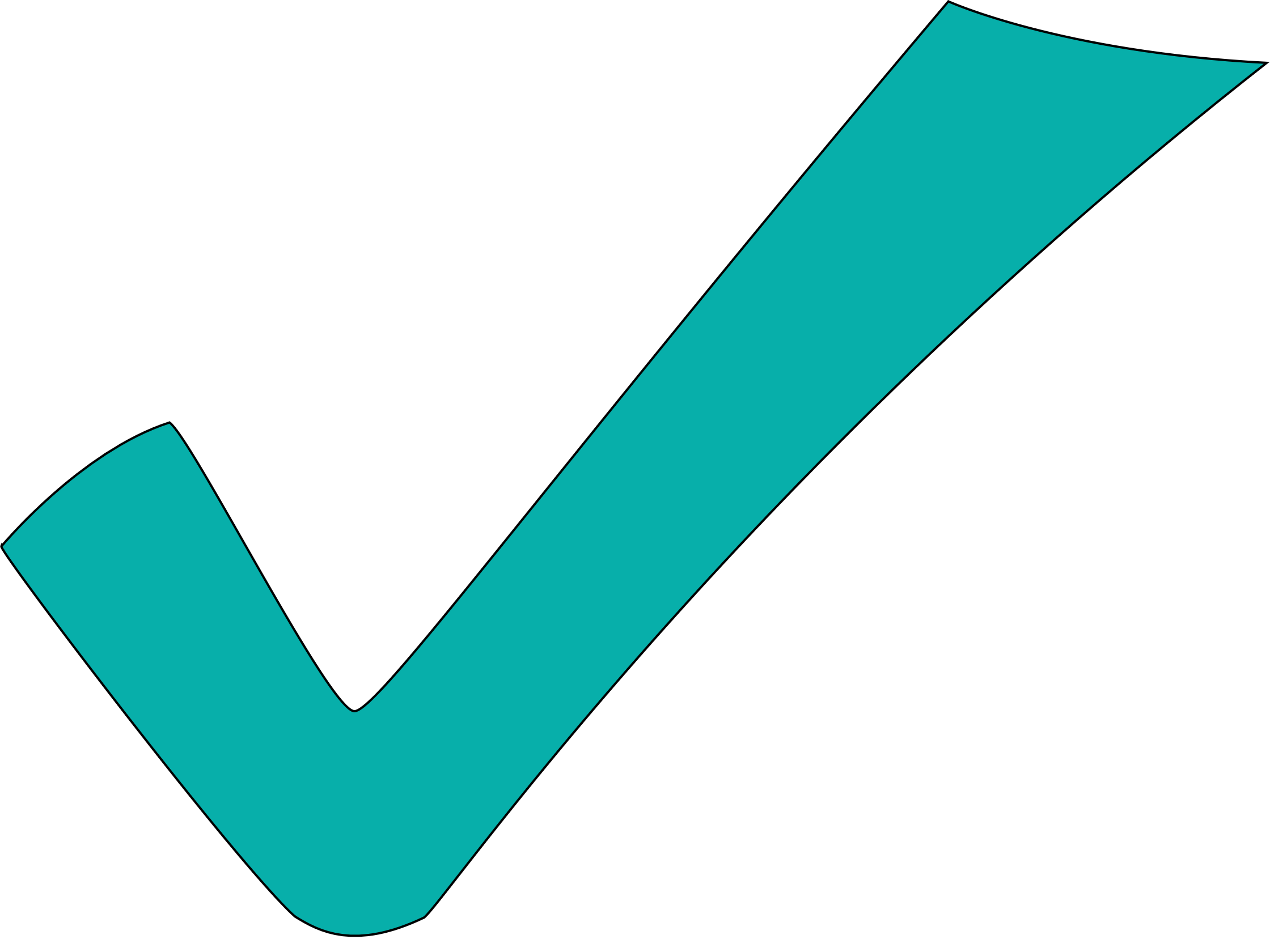 HR – Payroll, Benefits, 401K
FDA/Regulatory Consulting
Shipping
Quality/Audit Software
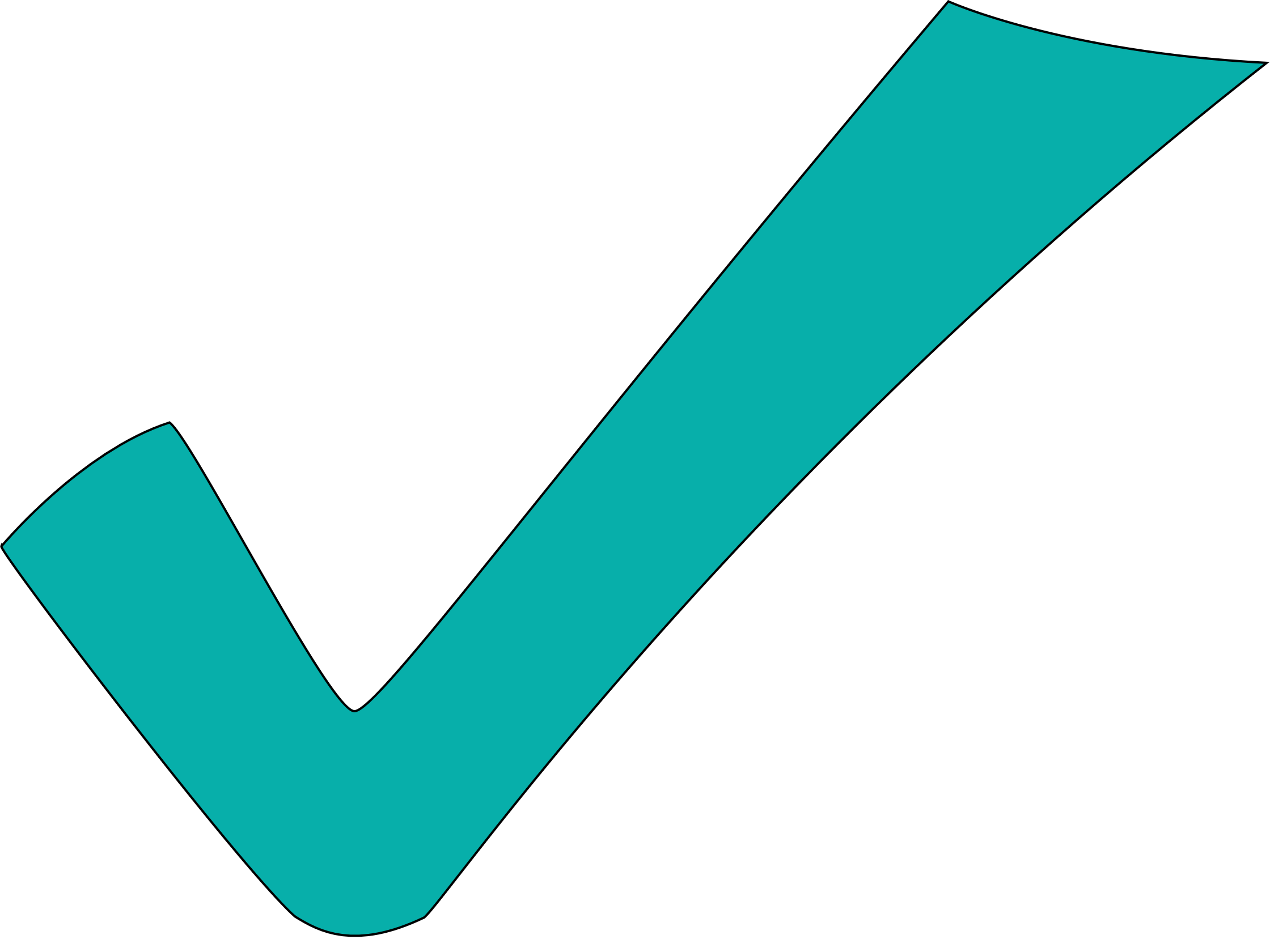 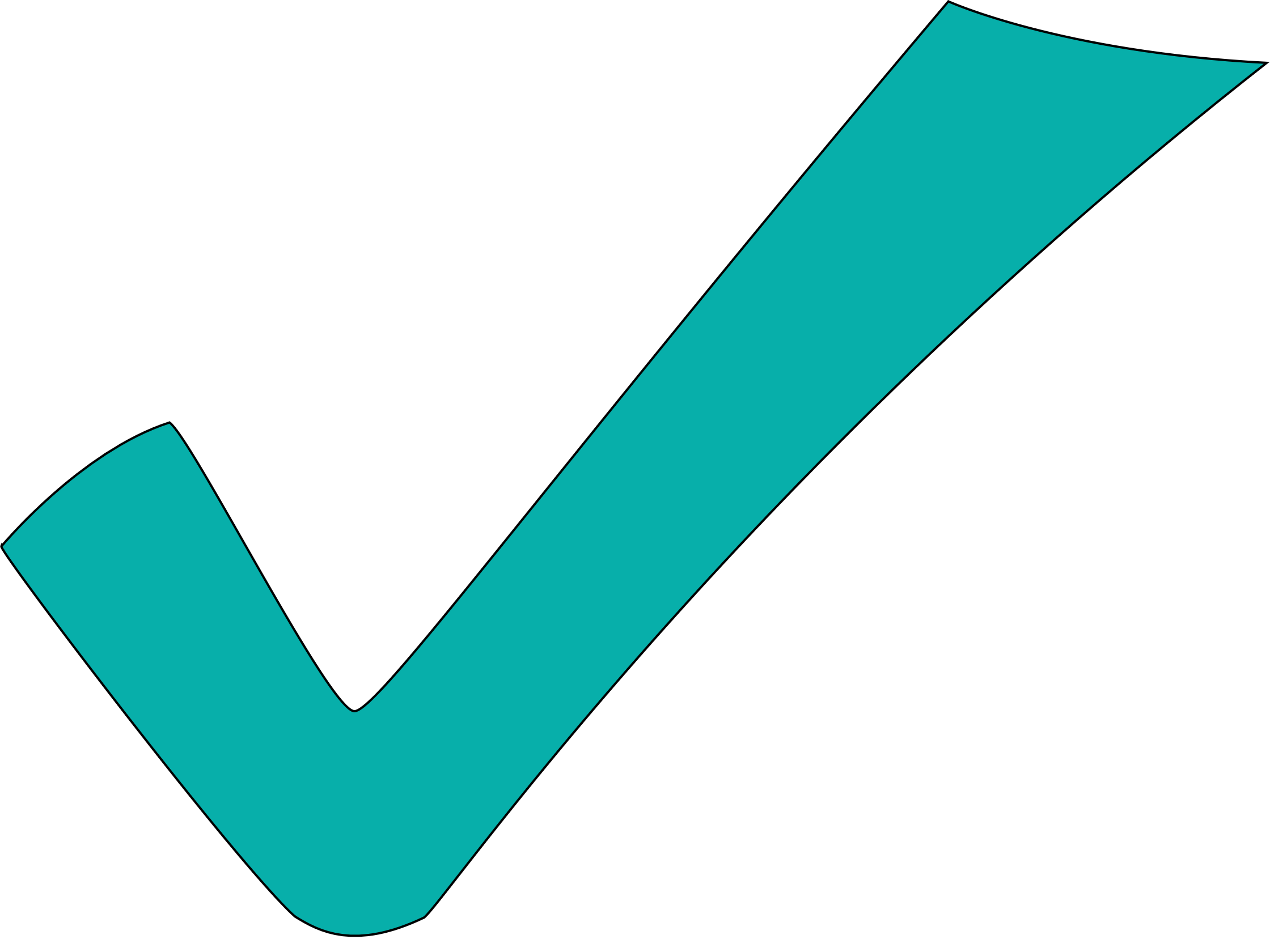 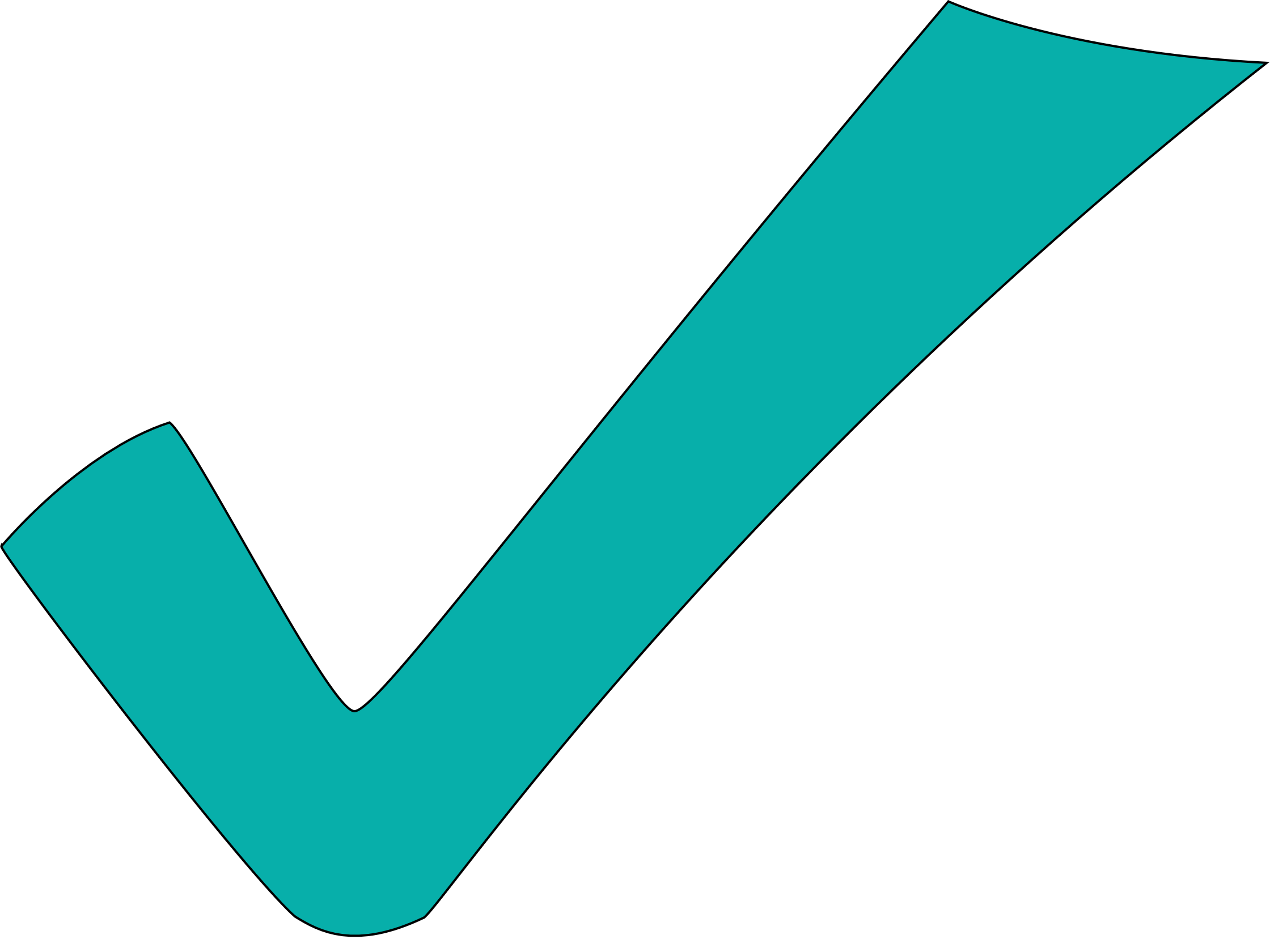 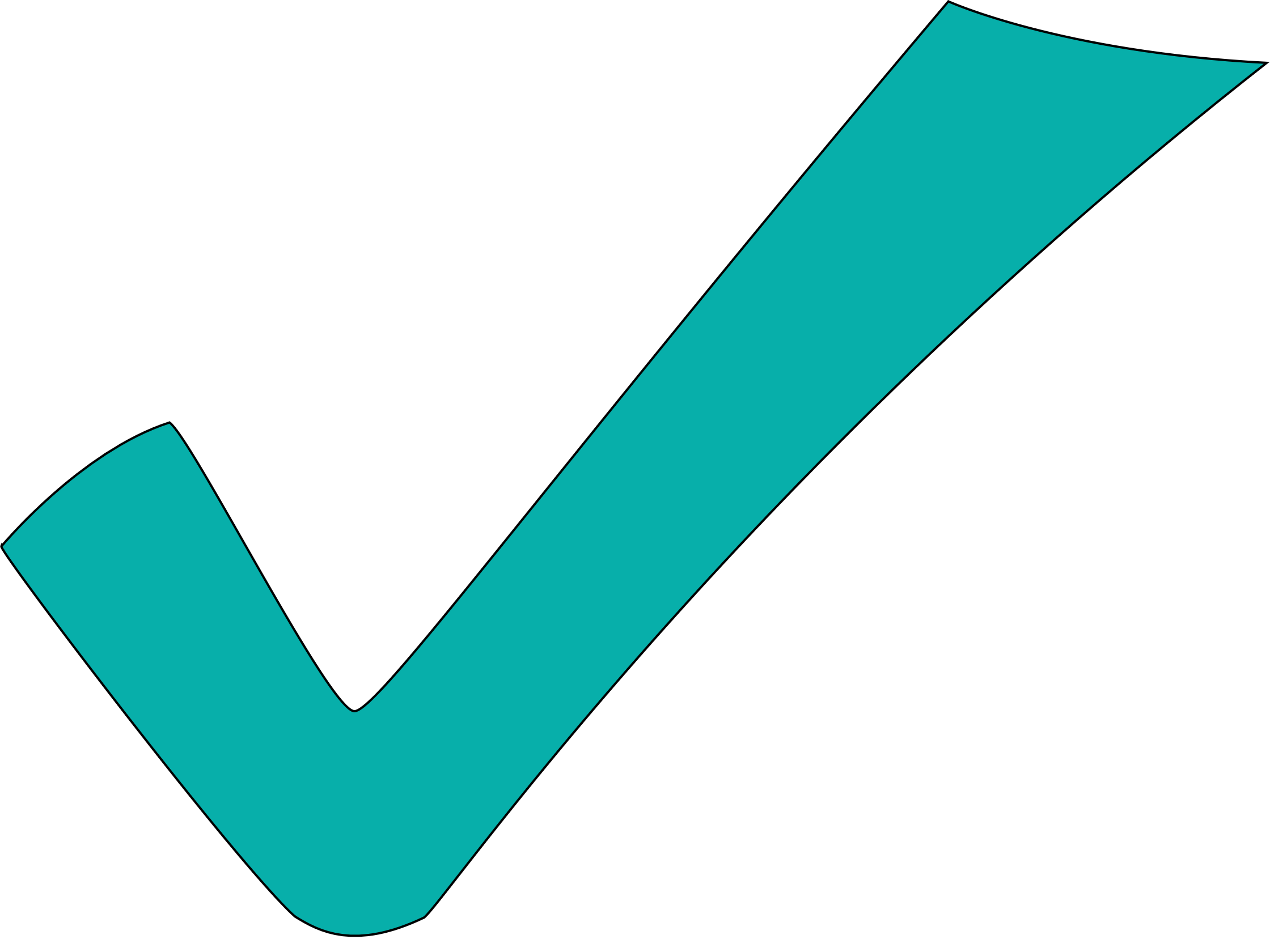 Contract Imaging Services
Waste Services
Uniforms/Garments
Office Supplies & Printing
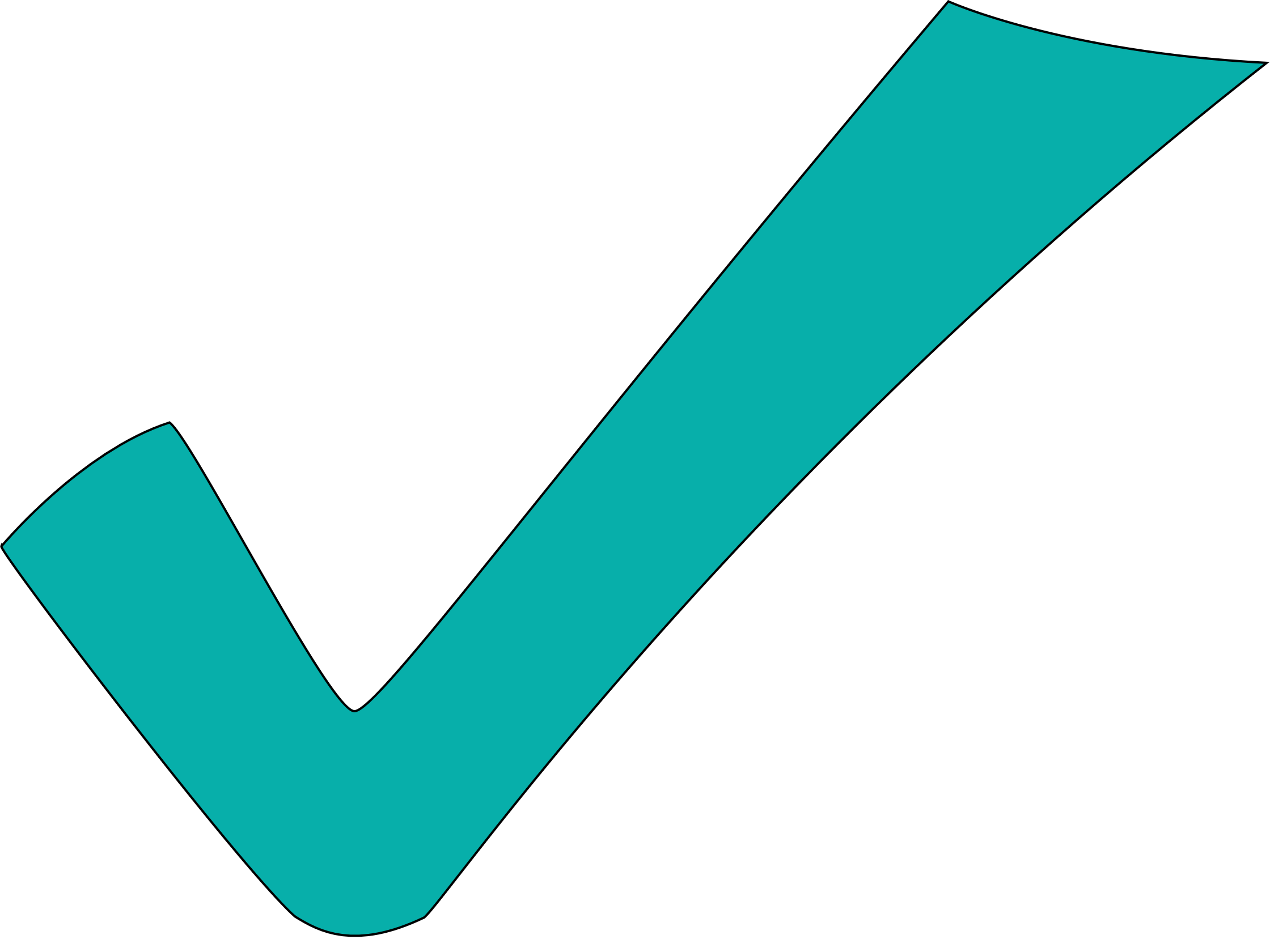 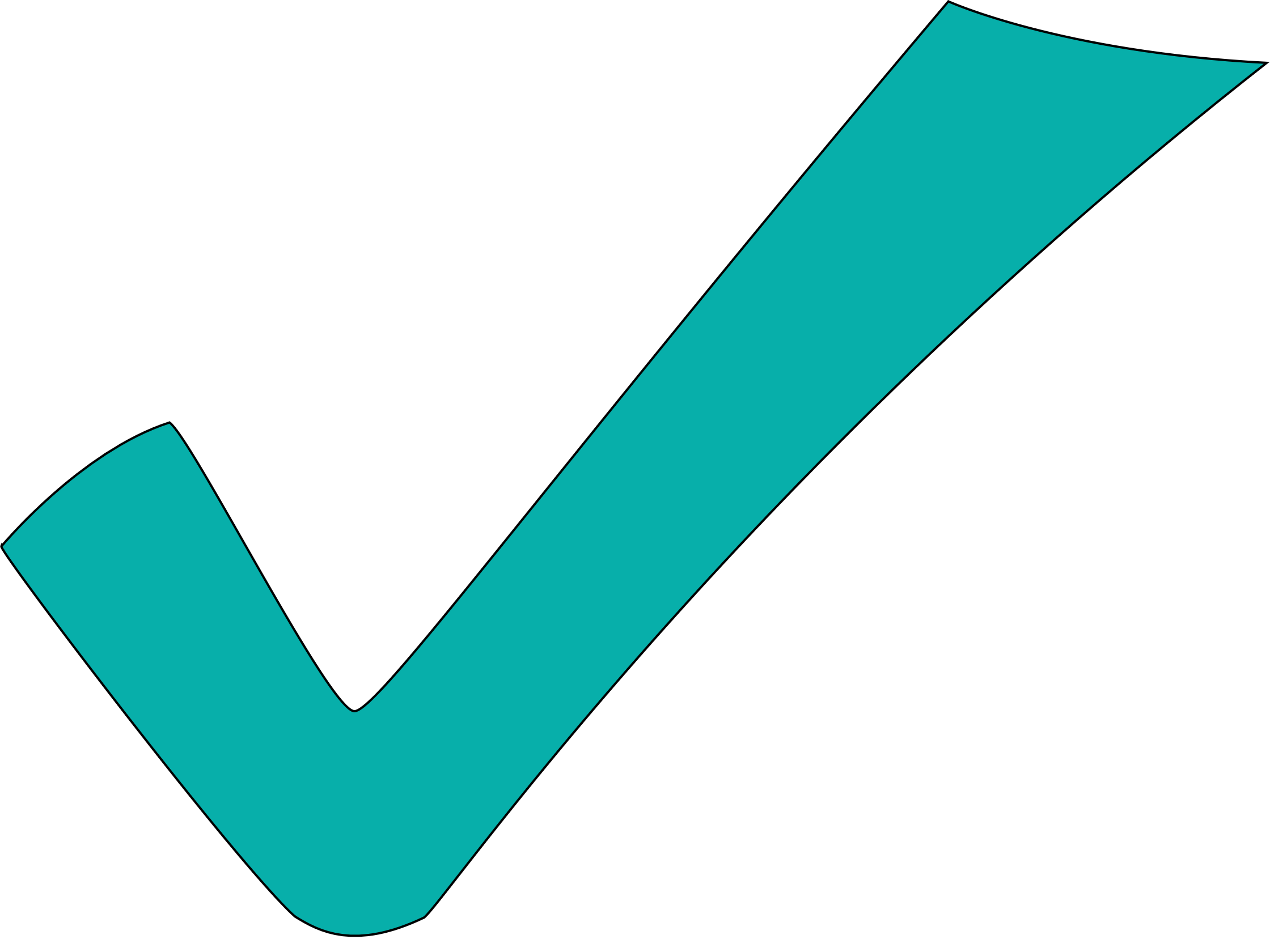 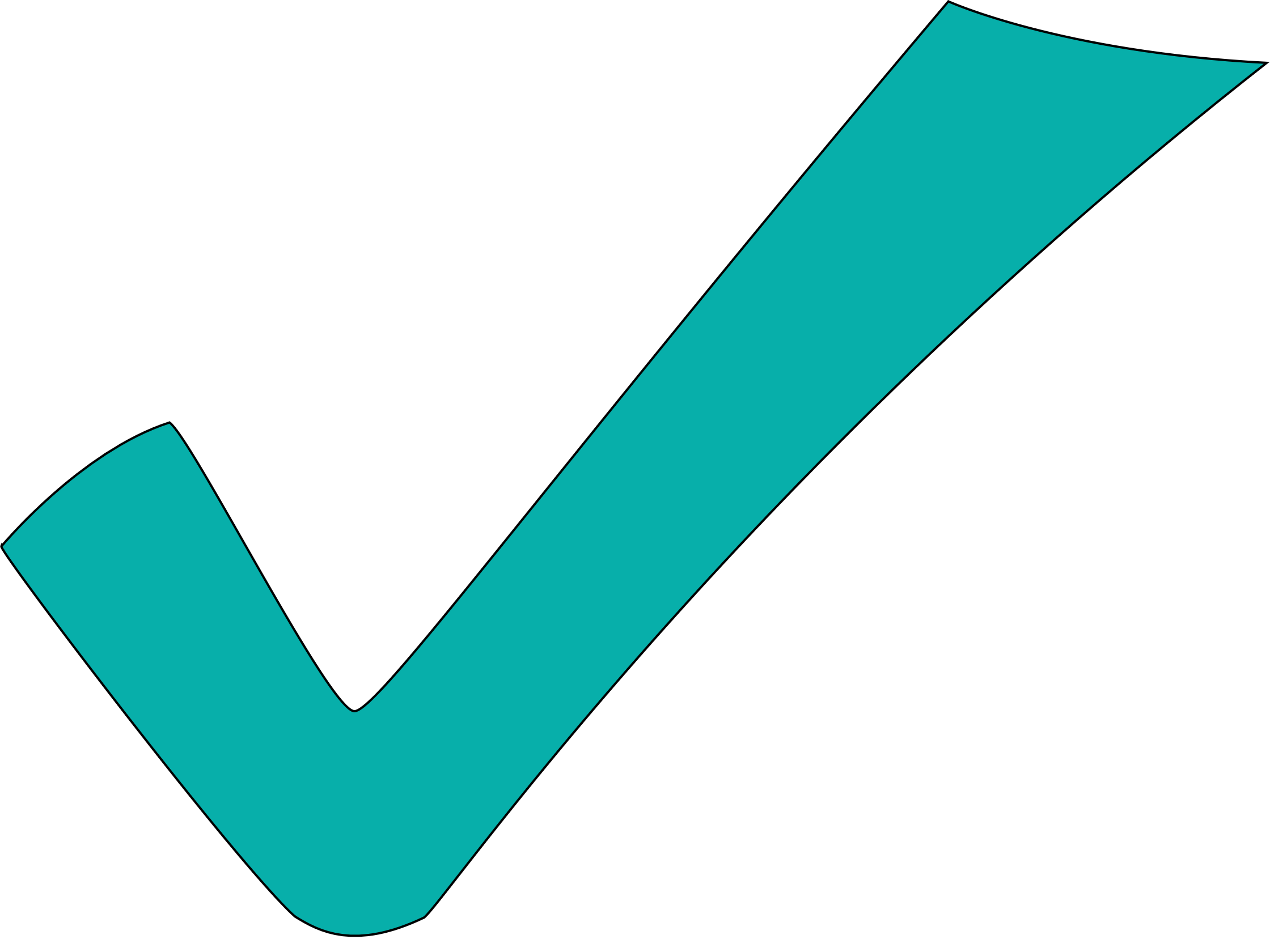 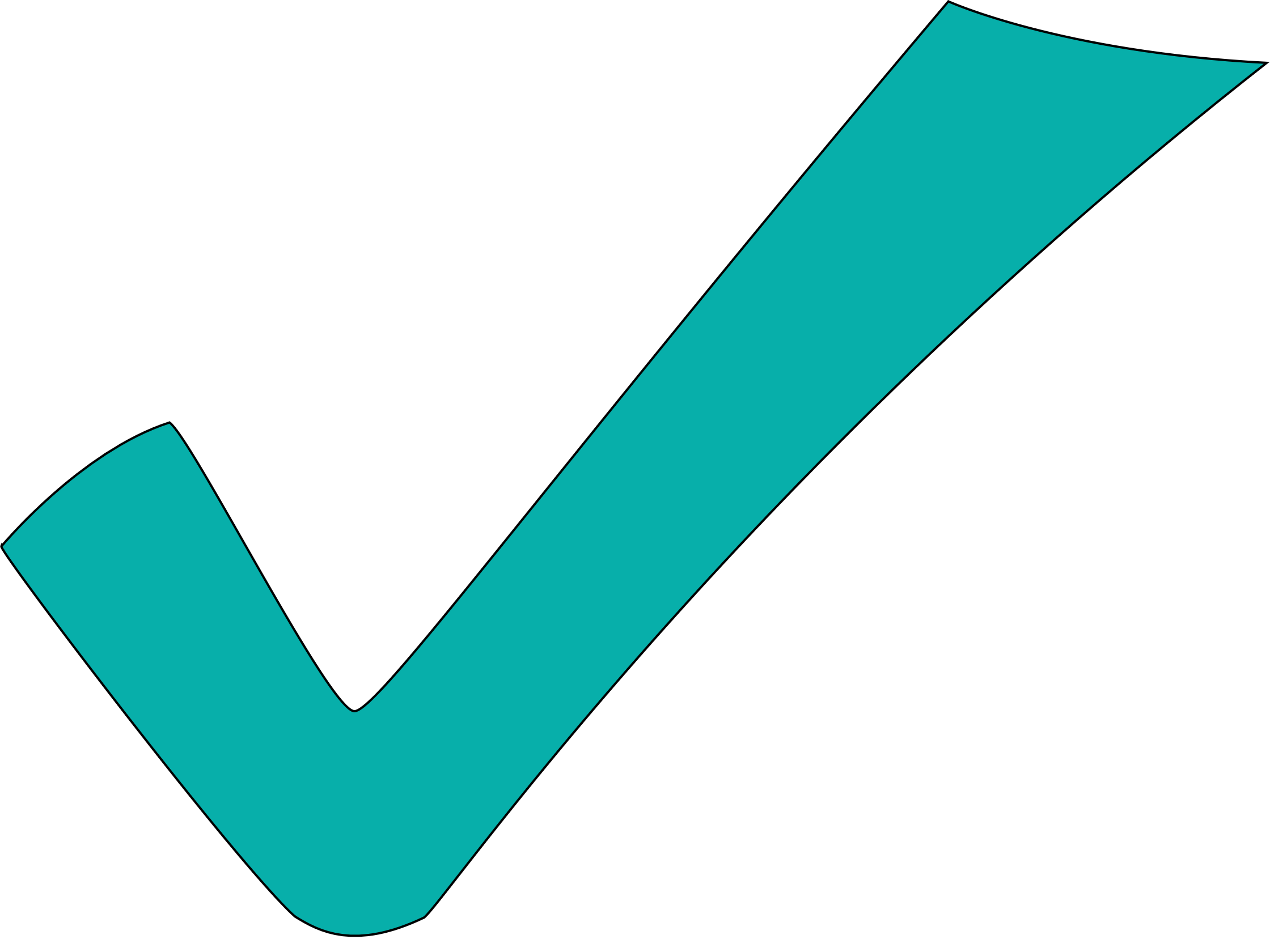 Clinical Trial Insurance
Office & Employee Relocation
Document Sharing
Packaged/Bulk Gas
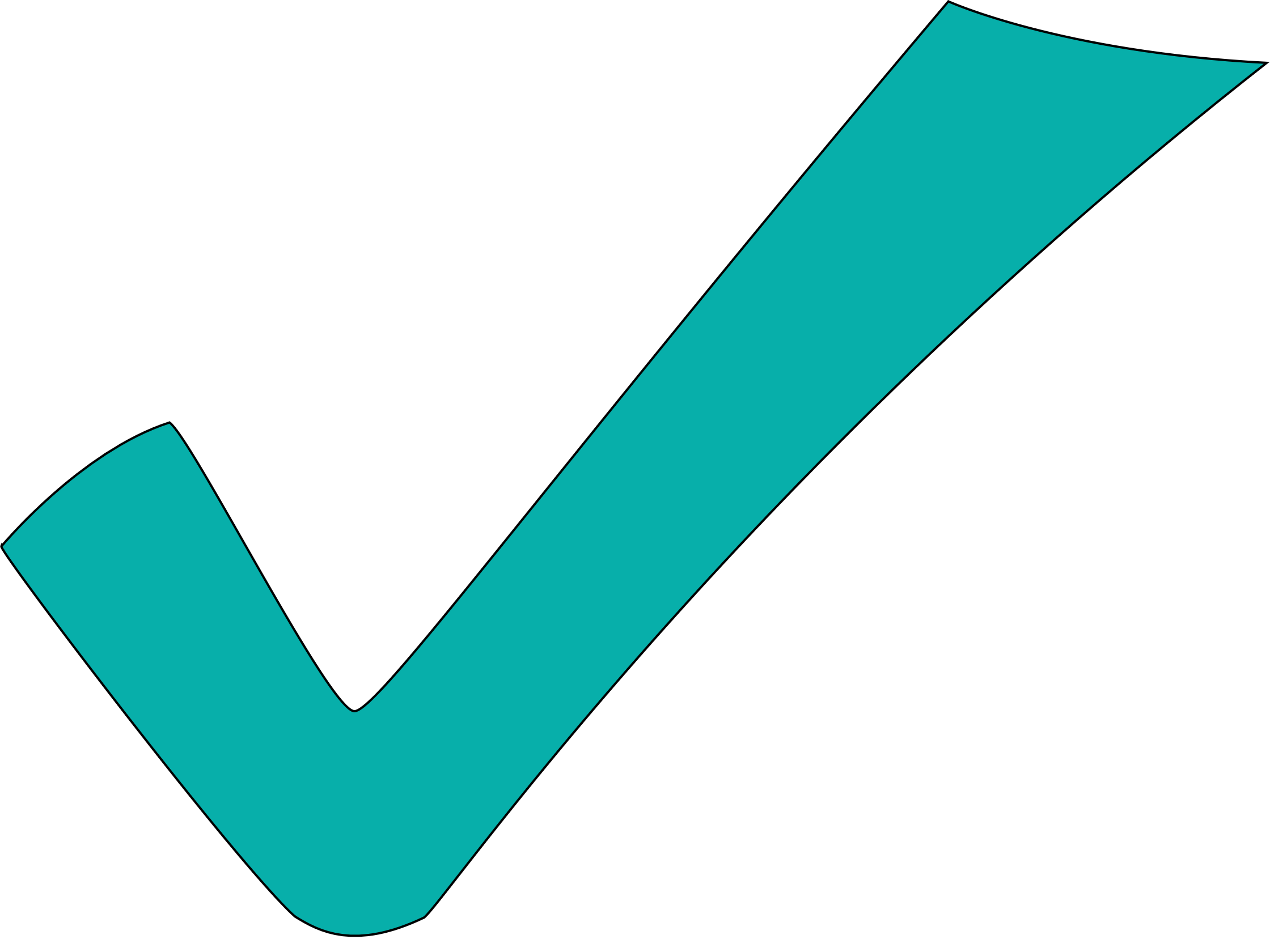 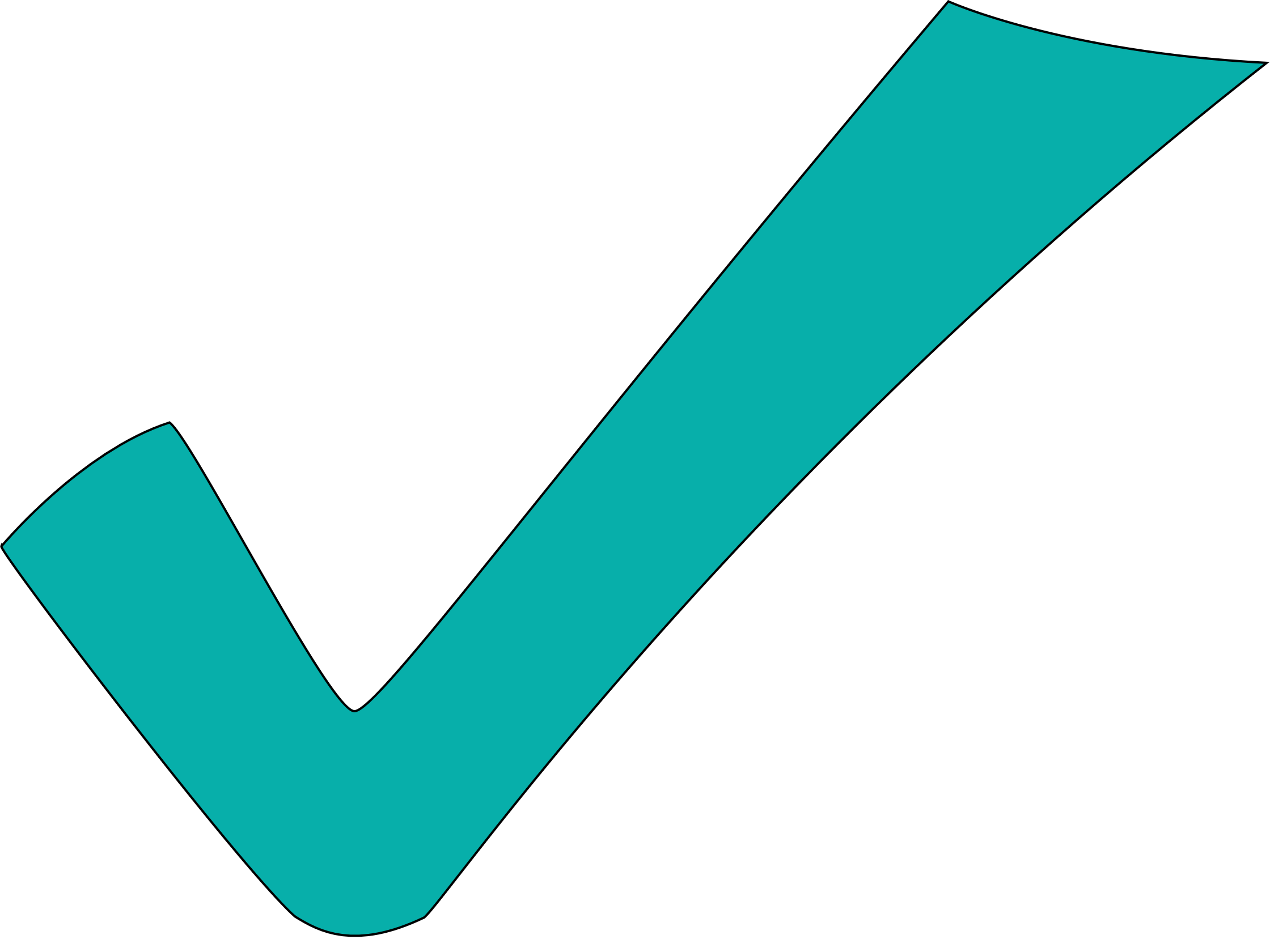 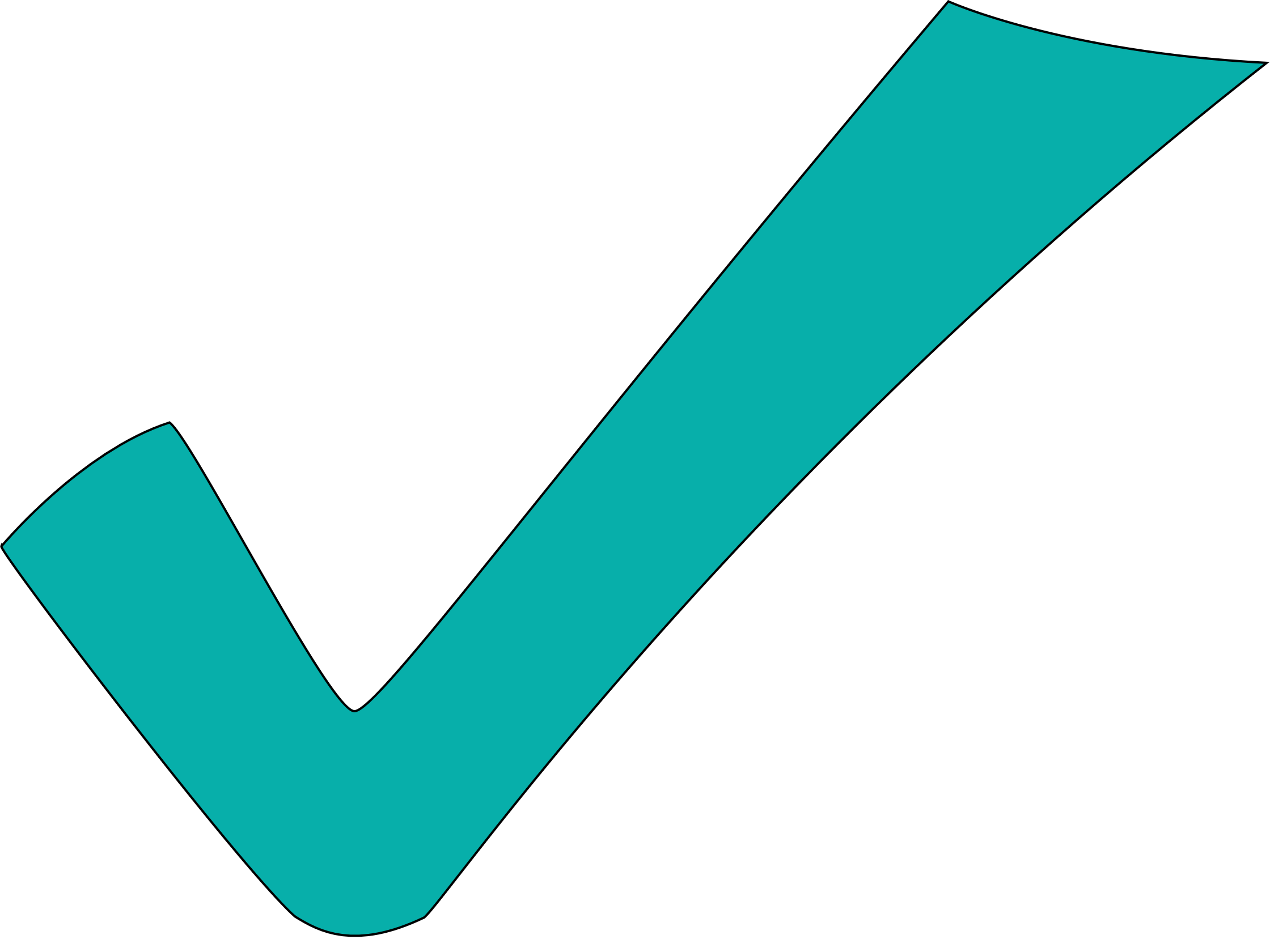 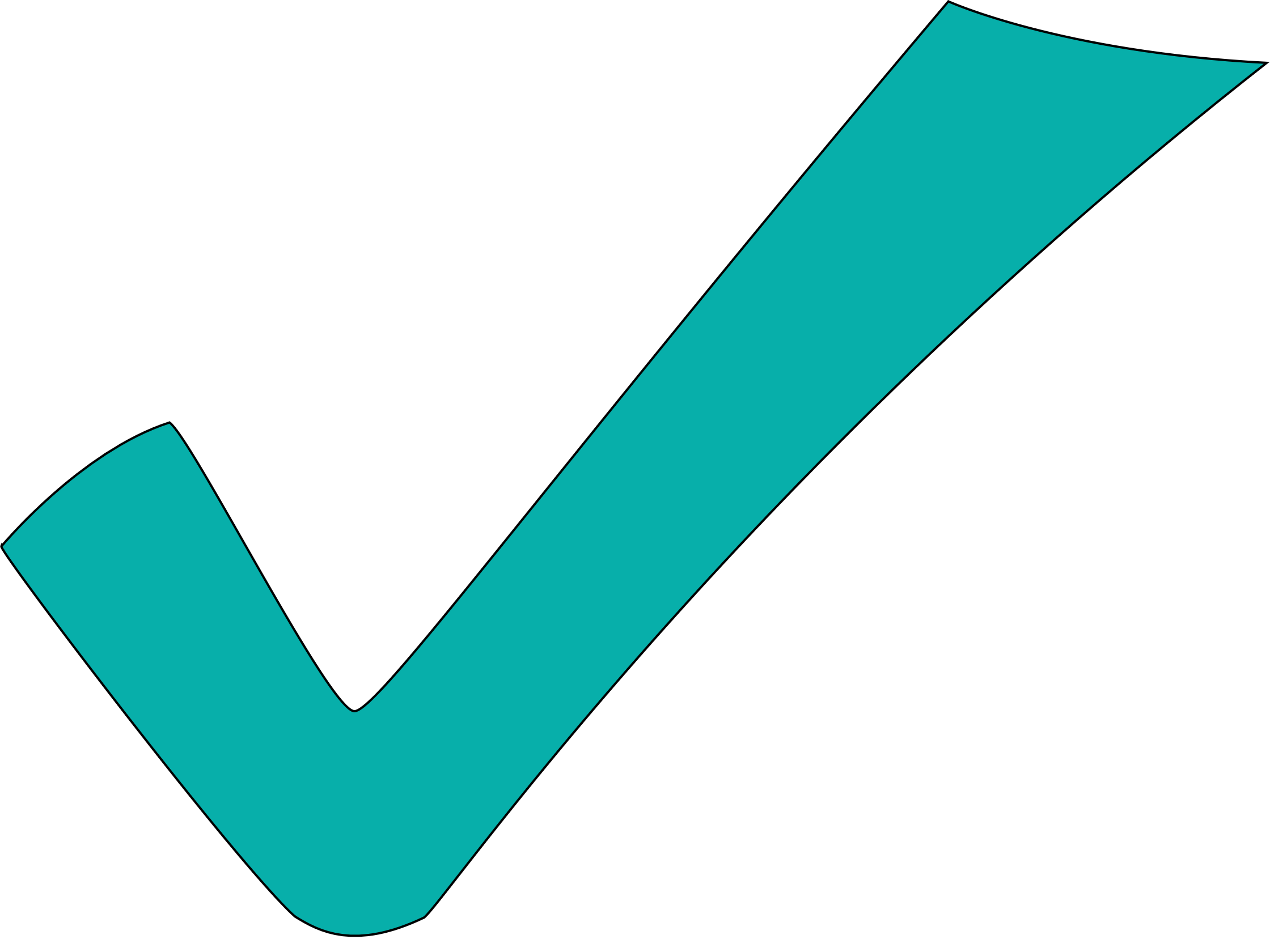 LEARN MORE [enter website or where to go for more info]